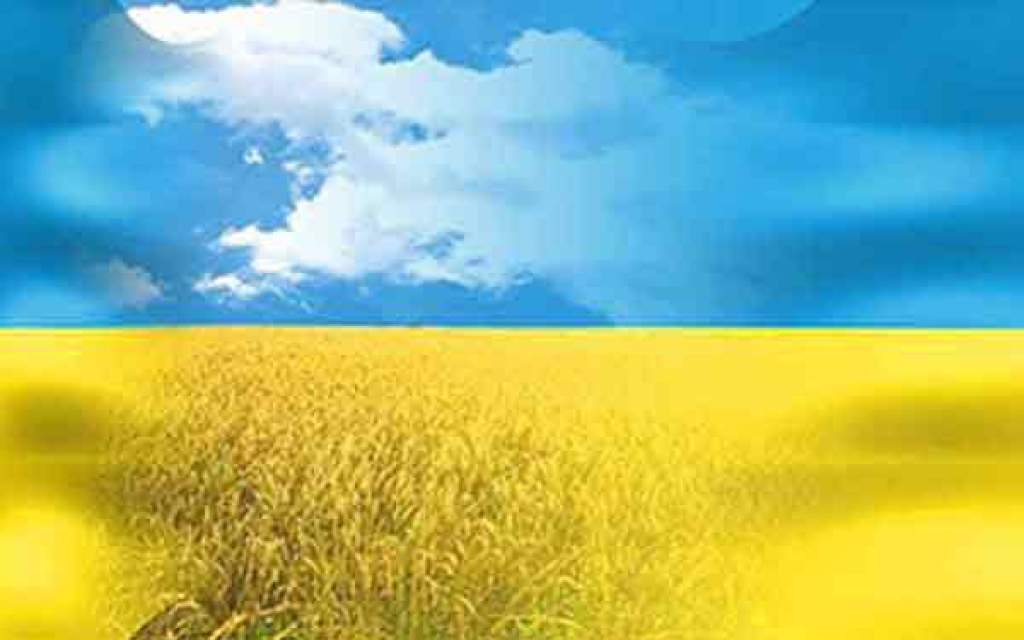 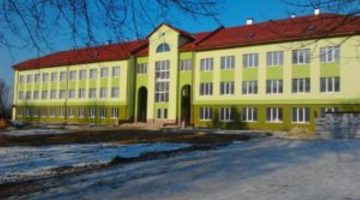 Проект“Будемо жити за Українською Хартією вільної людини”
Підготували:
                                члени учнівського самоврядування 
                                            Гориглядівської ЗОШ I-II ст.
                                       Керівник:педагог-організатор
                                            Равлюк М.М
Мета проекту:популяризація та застосування української Хартії вільної людини для формування  українця-громадянина і побудови успішної громади села.Завдання:.забезпечення сприяння усвідомлення для учня;.поняття свобода та її важливість у житті людини;.поняття особистість та її самореалізація в сучасному світі;.формування поваги до своєї гідності, гідності інших,нашого краю та України;
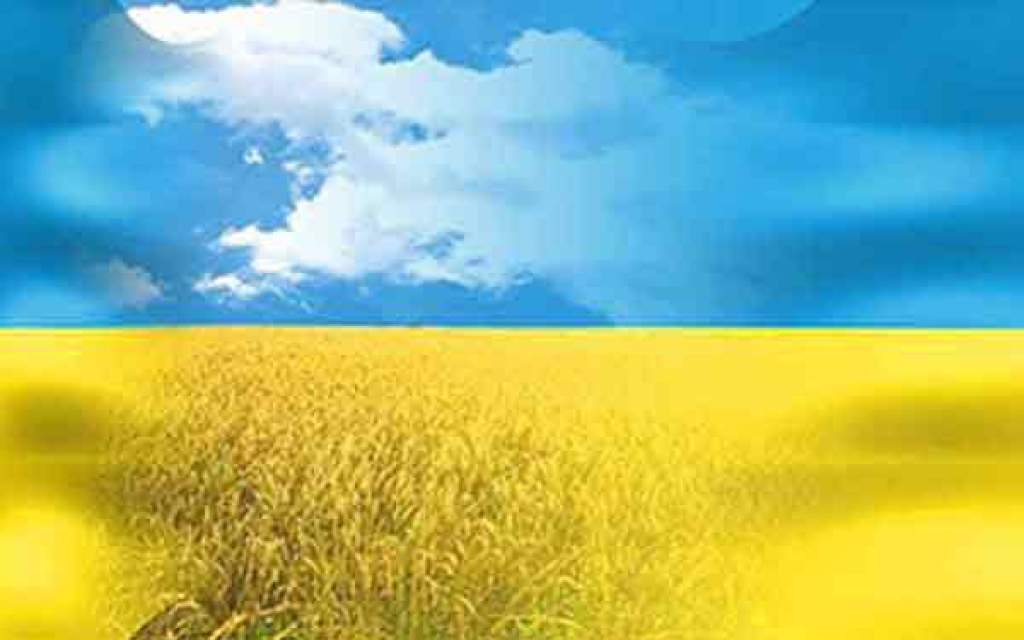 .1.Бути вільною людиноюВсе можна відняти у людини,за винятком одного:останньої частинки людської свободи,вибирати свій погляд у будь яких даних умовах,вибирати свій власний шлях.
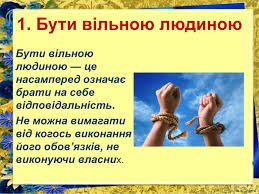 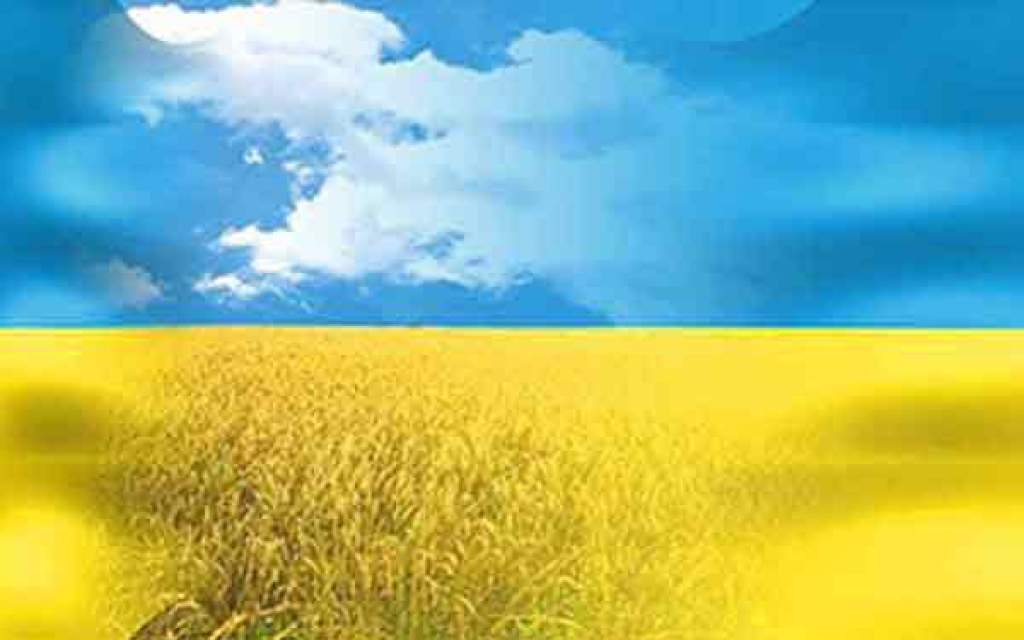 2.Бути УкраїнцемУкраїна-наша рідна країна. Це та земля, де ми народились і живемо, де живуть наші батьки,де жили наші предки.Древня легенда розповідає,що на світанку нашої Землі Бог оглядав творіння рук своїх, і натомившись вирішив перепочити.Земля де опустились Бог з ангелами була вельми багатою на сонце,звірів та пташок. А найбільше сподобалося Богові люди того краю.До якої хати не заходив Він зі своїми спутниками,- всюди їх зустрічали хлібом та сіллю. Так сподобалася Богові та місцина, що Він став часто сюди навідуватися зі словами:” Рушаймо у край”.
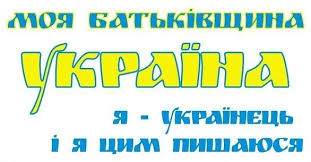 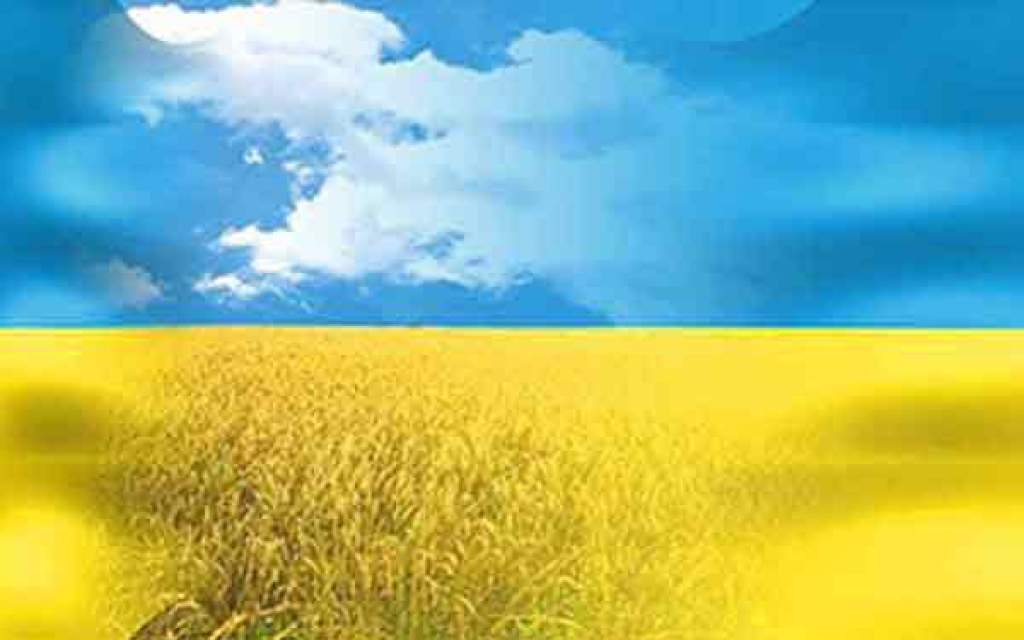 3.Бути активним громадянином.Завдання людини полягає у тому,щоб бути якомога кориснішою для свого оточення.Волонтерська допомога воїнам АТО.
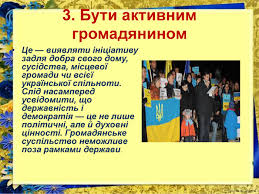 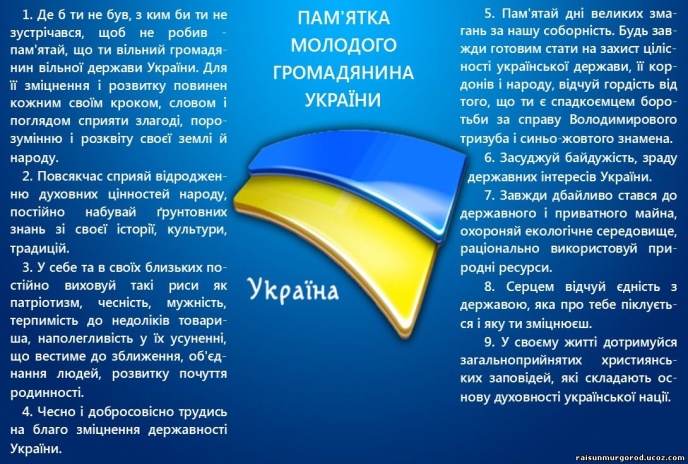 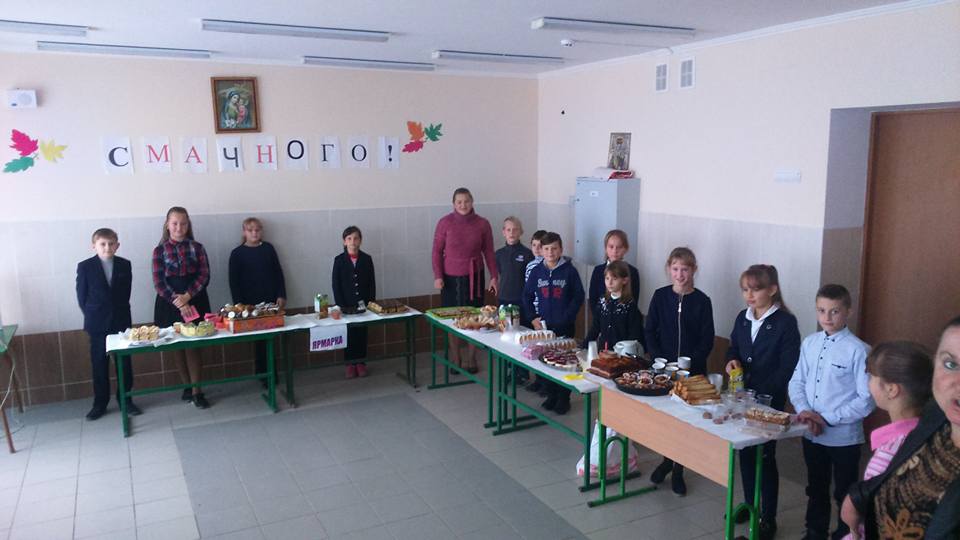 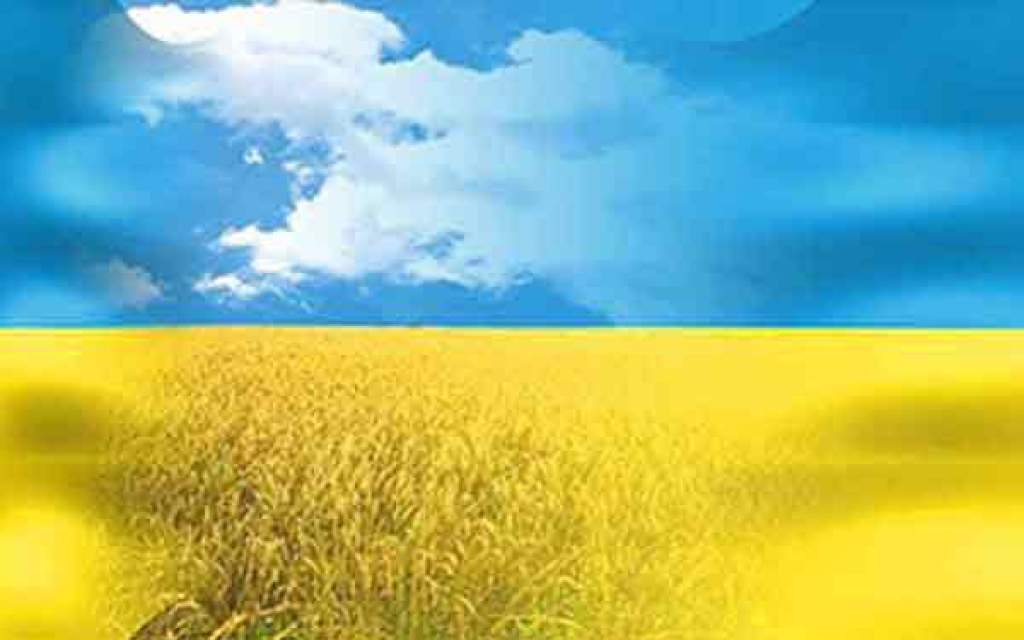 Любити.Всім серцем любіть Україну свою,І вічні ми будемо з нею.
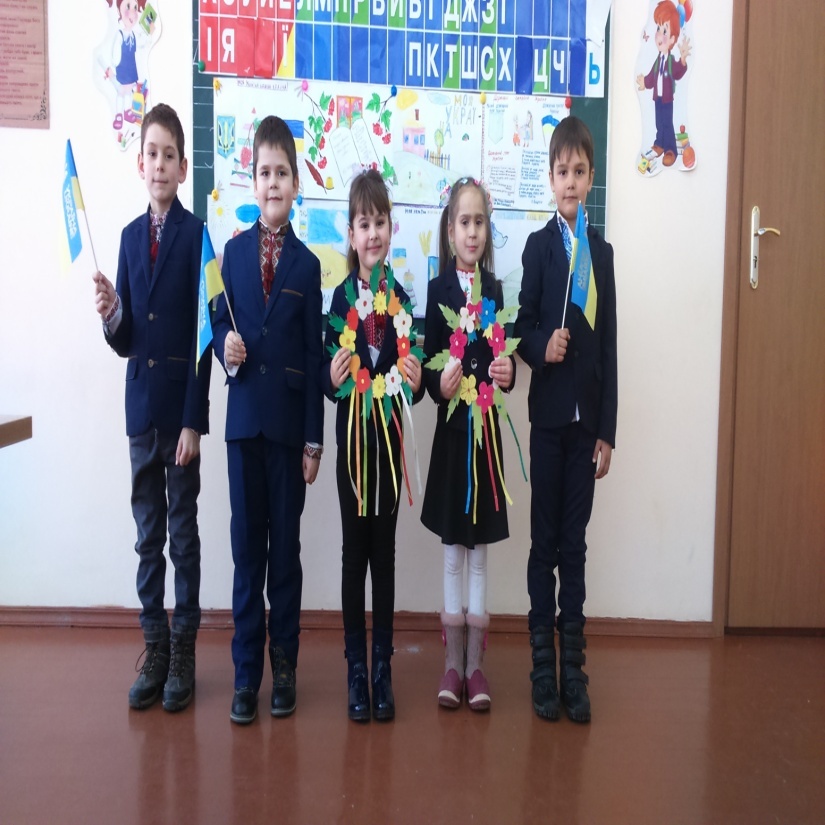 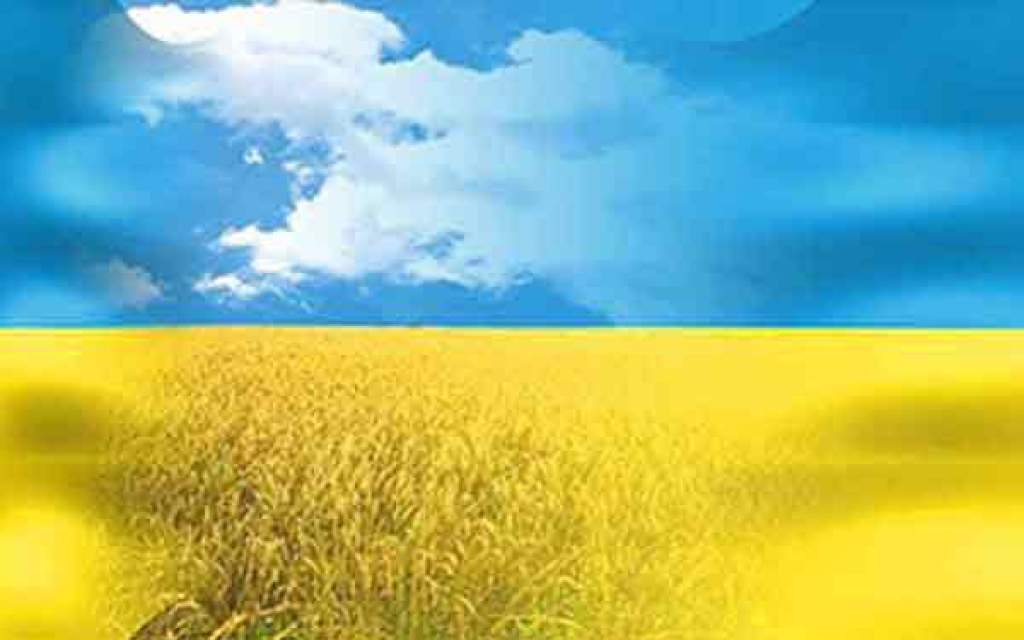 Бути лідером.Хто такий лідер?(Той, хто попереду,хто веде за собою).
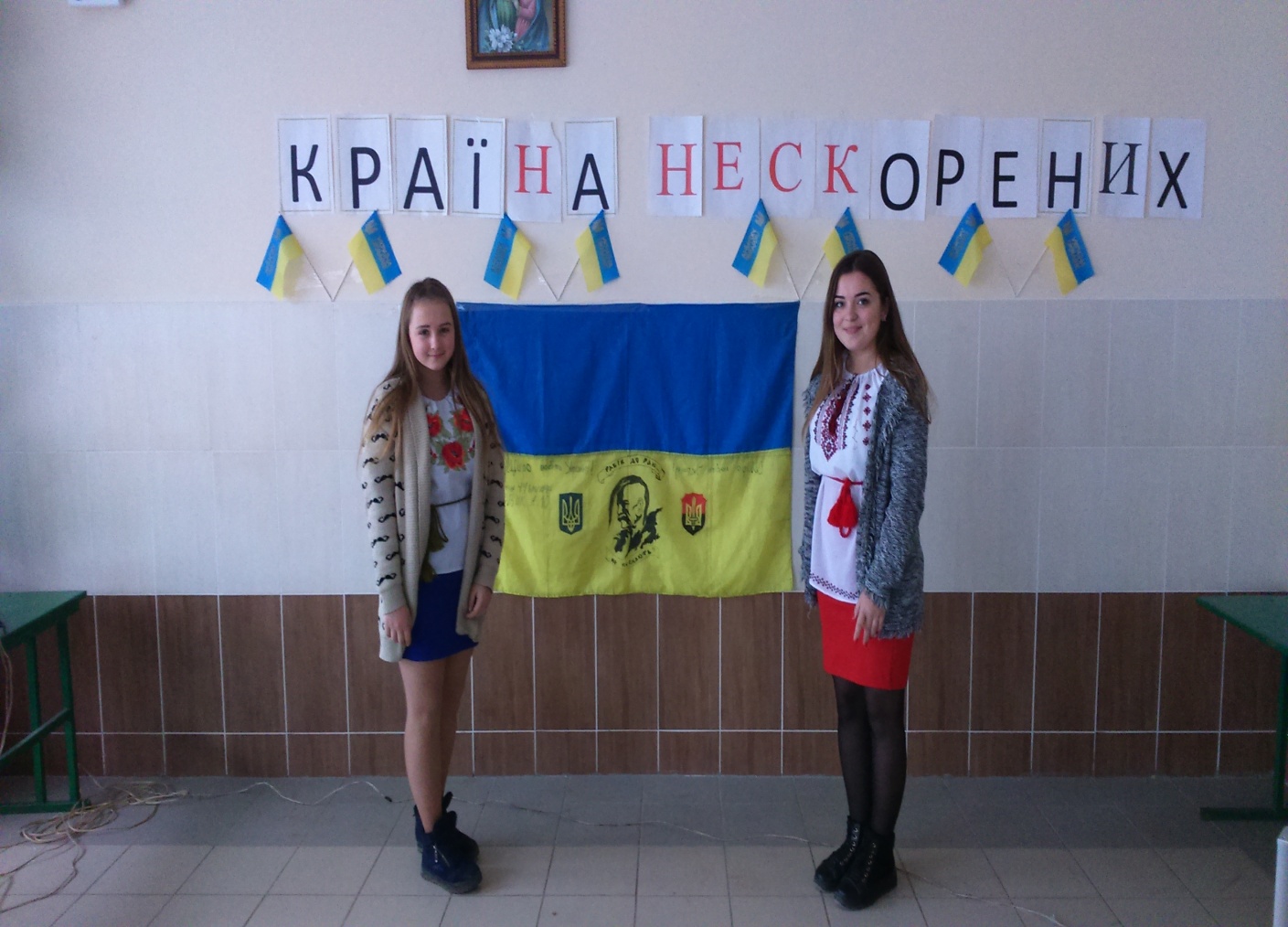 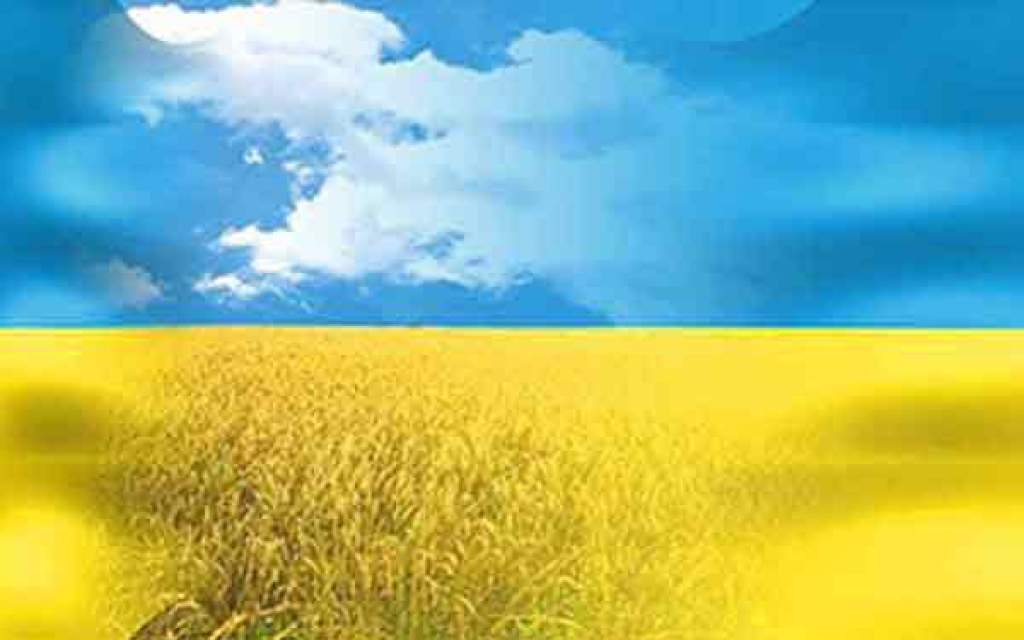 Бути відкритим суспільством.Бути відкритим суспільством означає бути спільнотою переконаною у великій цінності людського життя і демократичного устрою. Тобто у відкритому суспільстві людське життя є найвищою цінністю. Жоден вчинок, жодна дія не може бути направлена на шкоду  людини її життю.
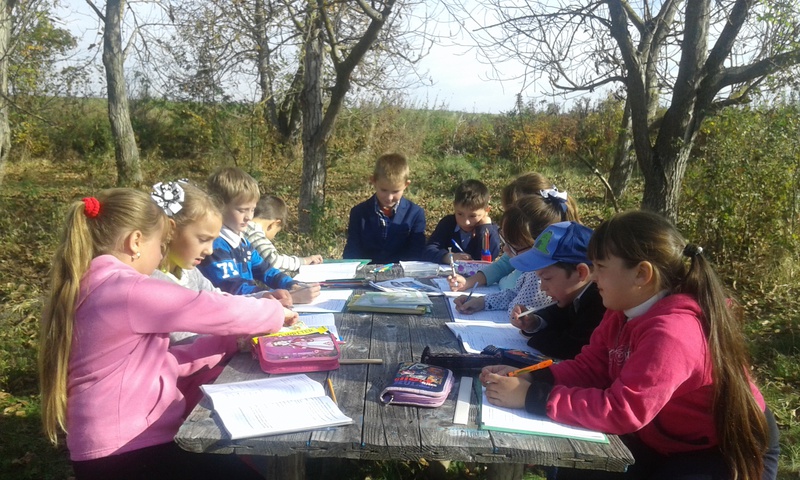 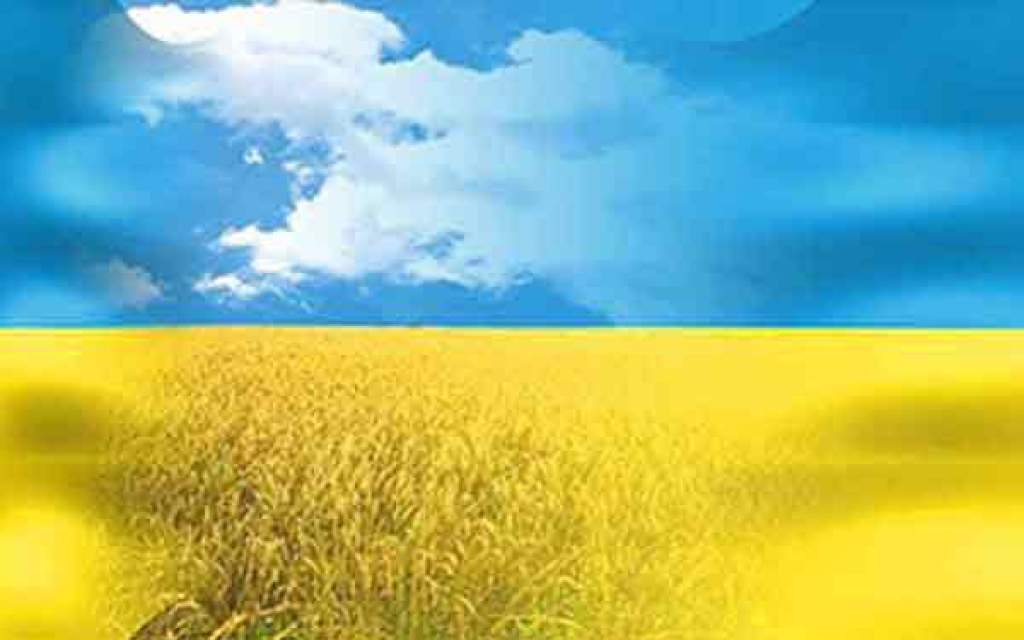 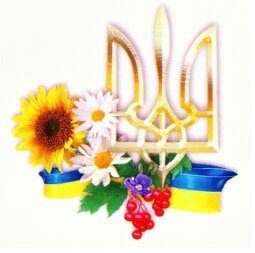 Бути успішною державою.
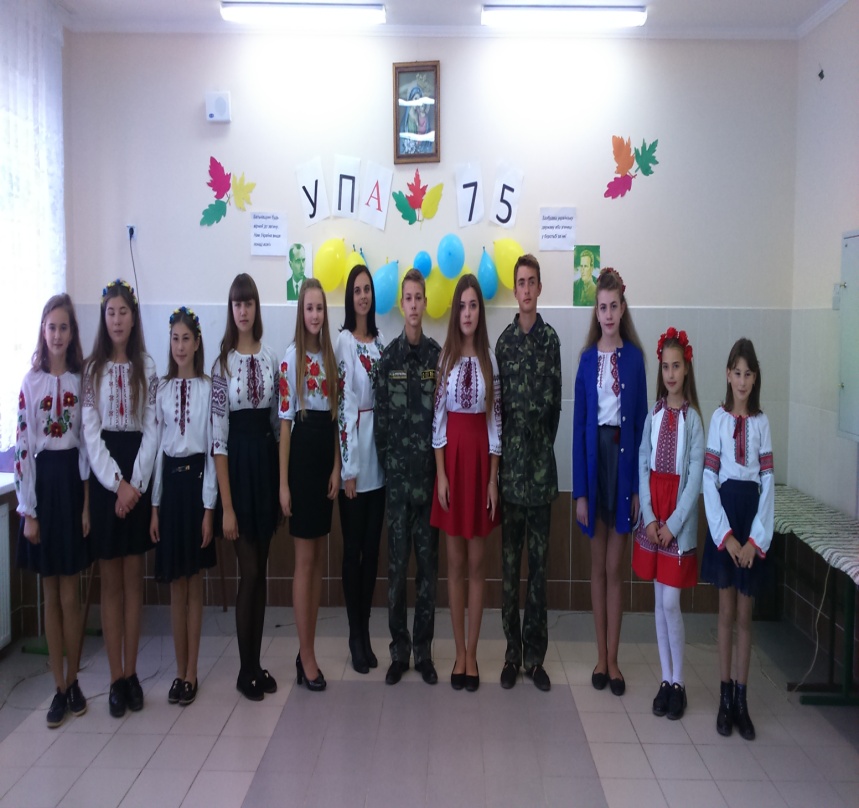 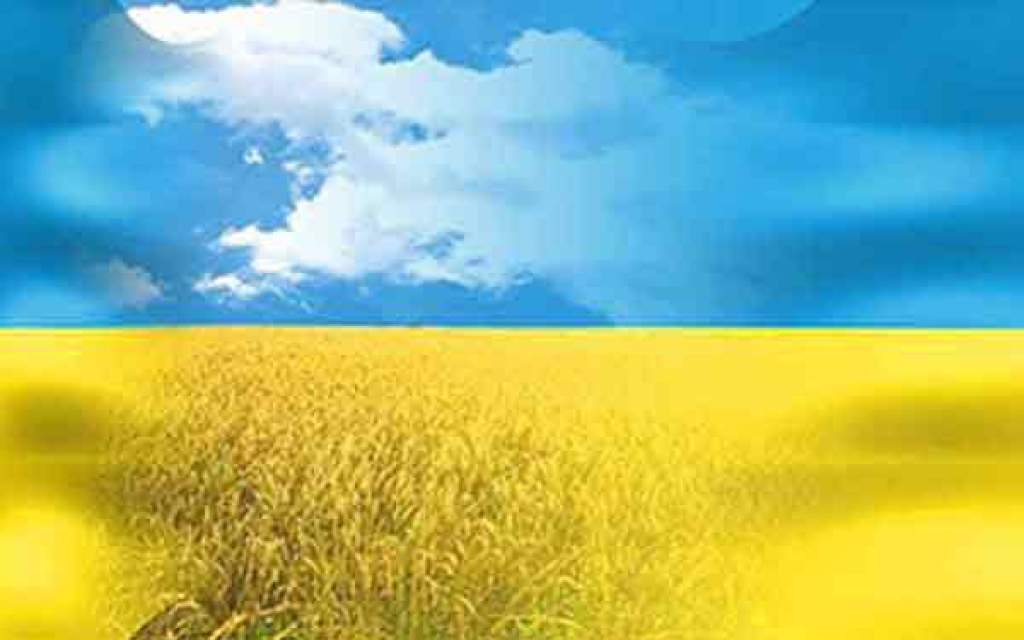 Бути учасником демократичної спільноти народів.Наш шлях у майбутнє – це шлях яким іде Об’єднана Європа. Ми з її народами належимо до однієї цивілізації. Поділяємо одні цінності. Історія,економічні перспективи. Інтереси людей дають чітку відповідь на запитання – де нам шукати свою долю. Наше місце – в Європейському союзі. Наша мета – Україна в Об’єднаній Європі.
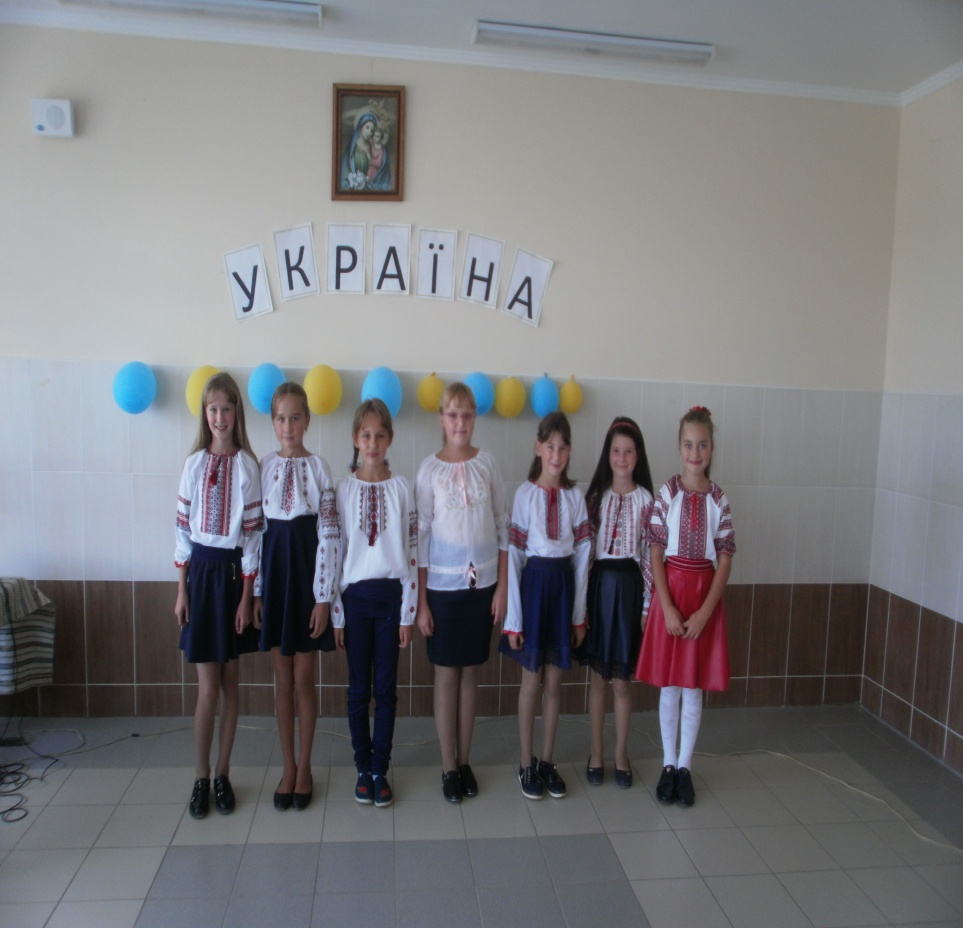 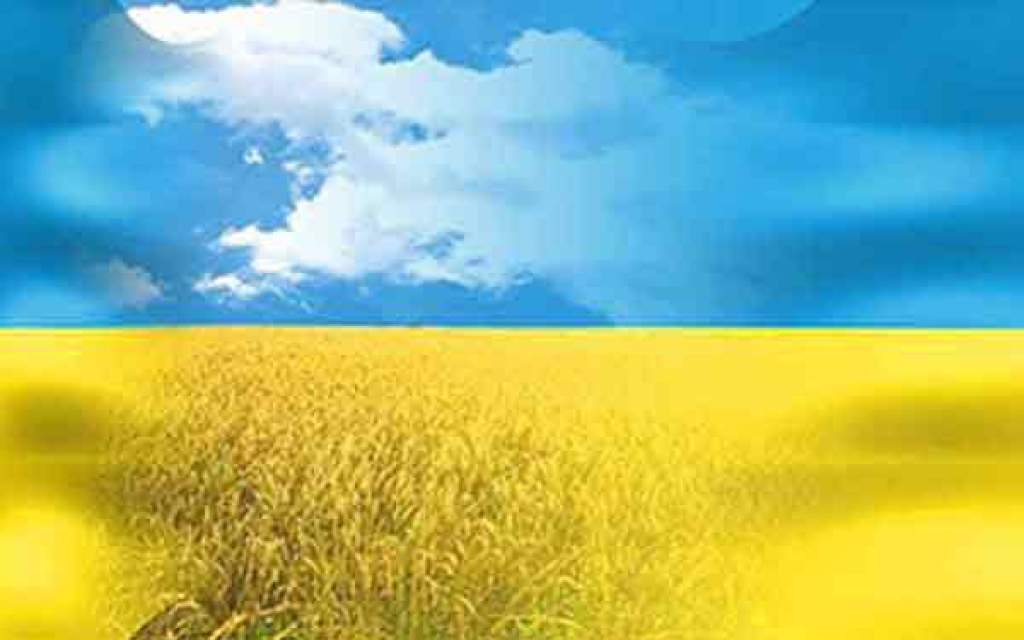 Бути господарем
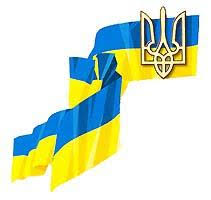 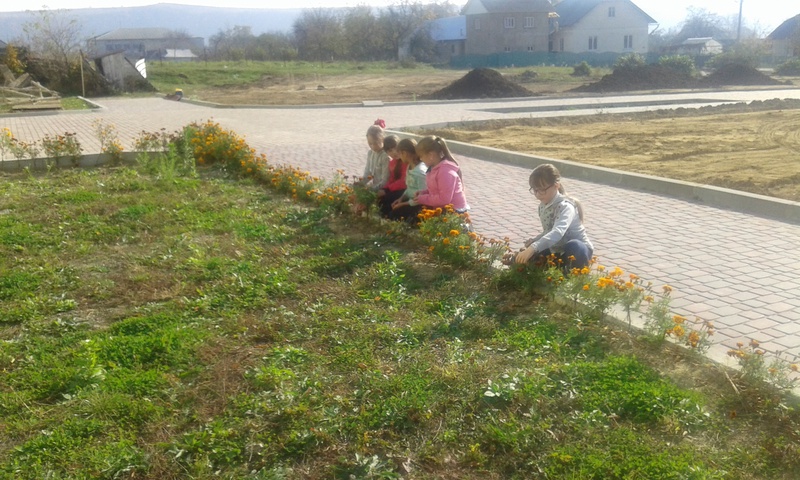 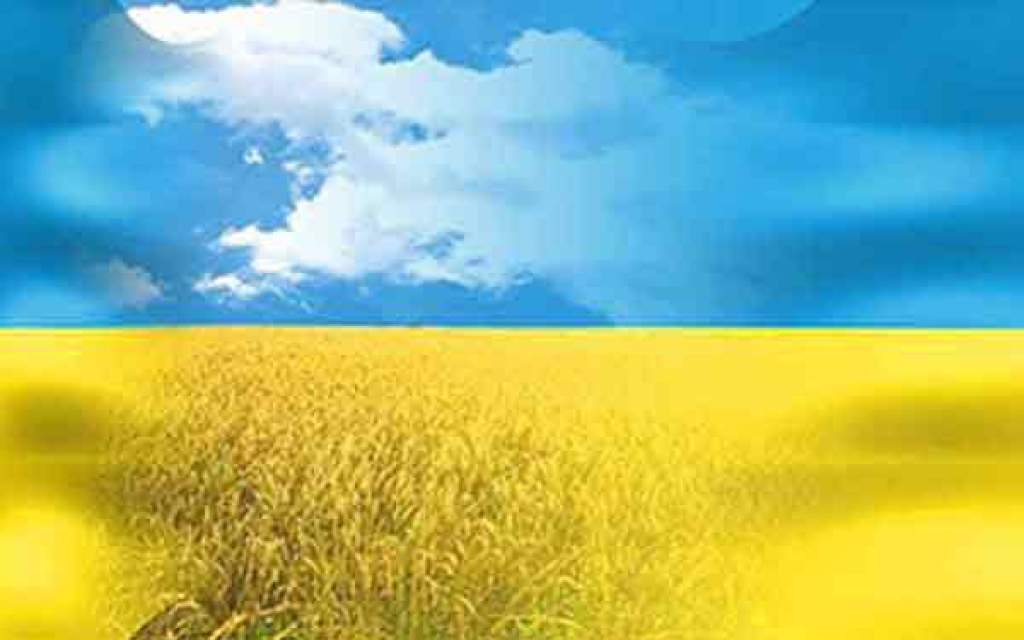 МислитиНашу рідну землю,що здобула нарешті свою незалежність і будує державу,ми- молоде покоління- маємо берегти і любити.
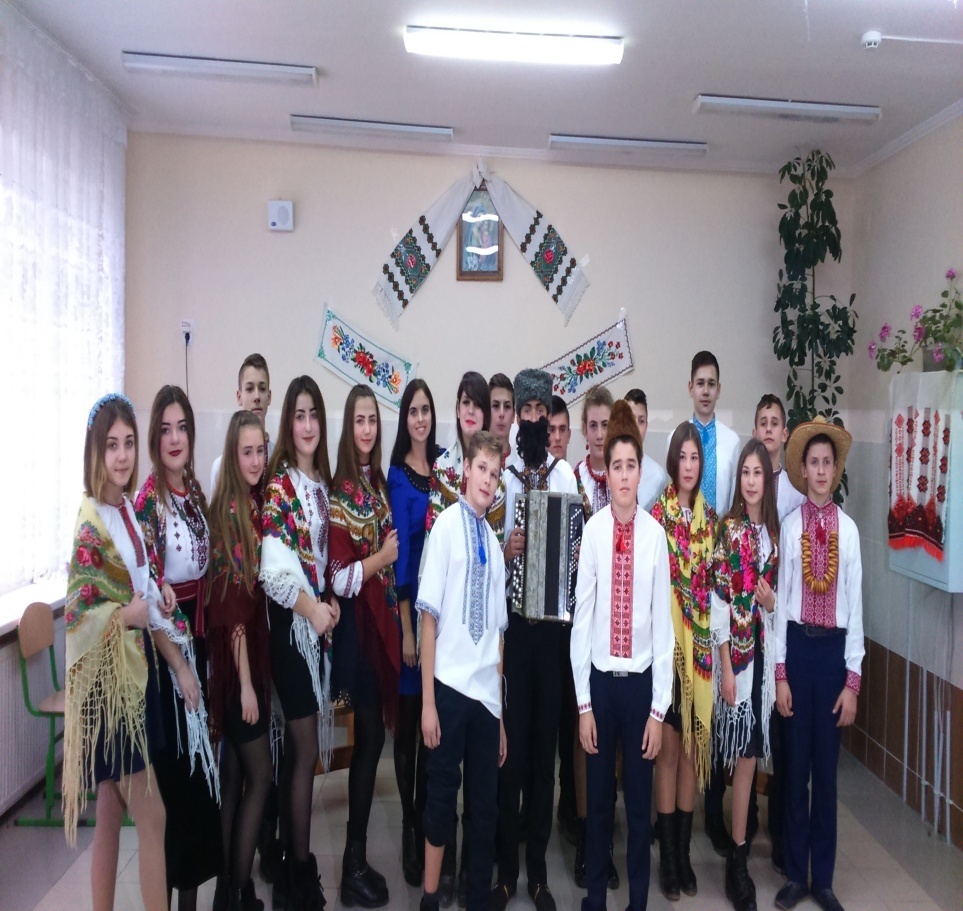 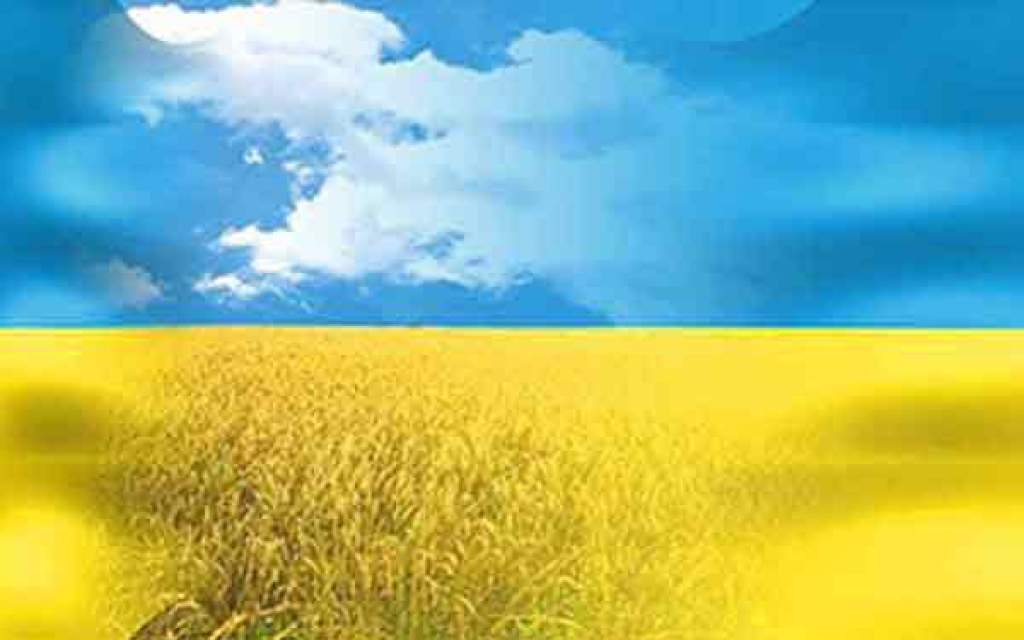 Бути відкритим суспільством.Ми всі малі пагінчики твоїПрийшли у світ, щоб в нім добро творитиХоч, може ,й кращі є на цій землі краї..Та нам судилось в Україні жити.
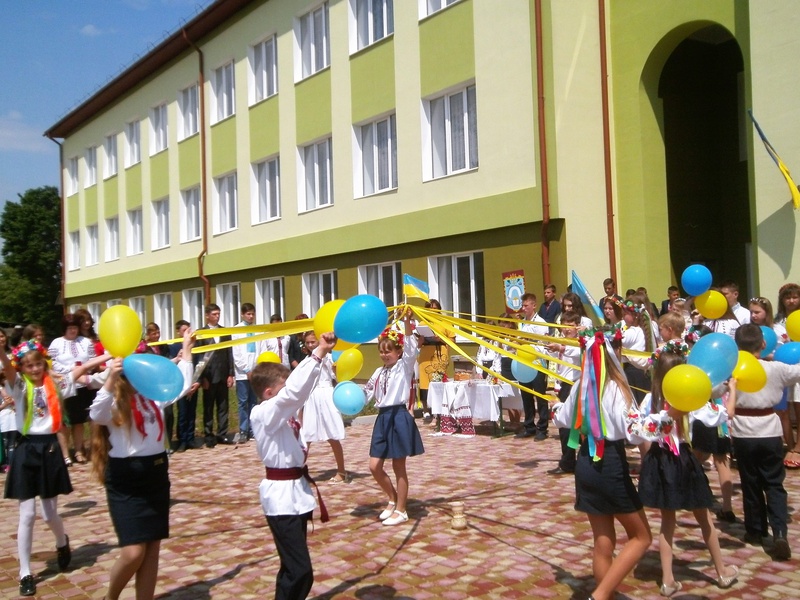 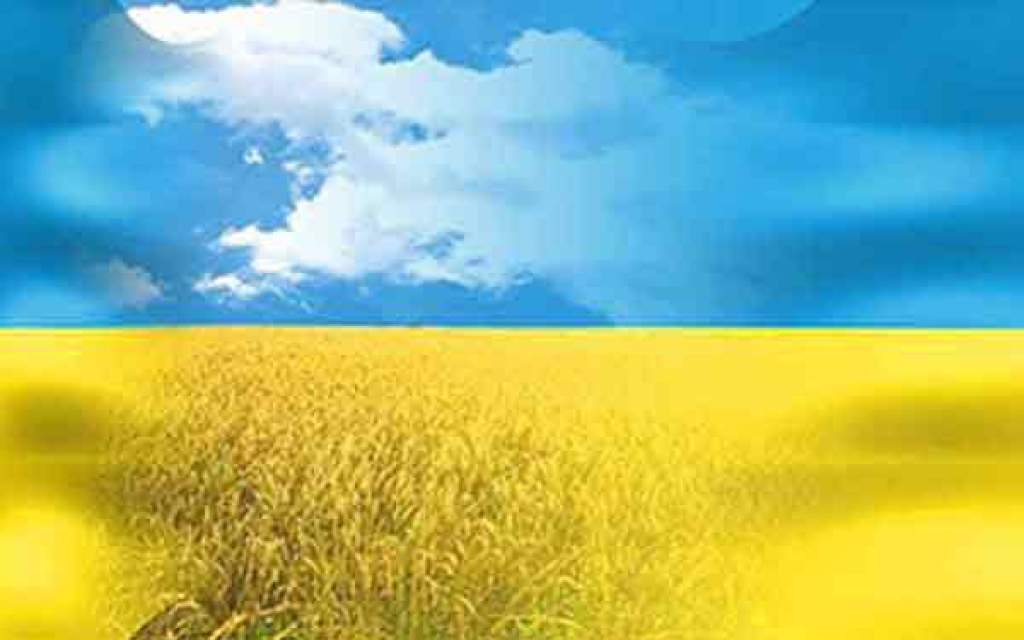 Конкурс малюнків « Україна – це Європа ».
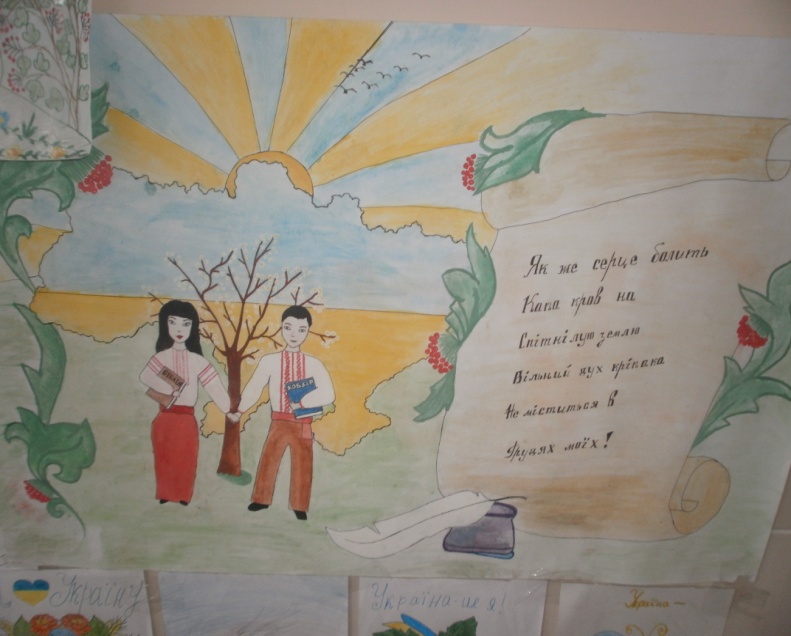 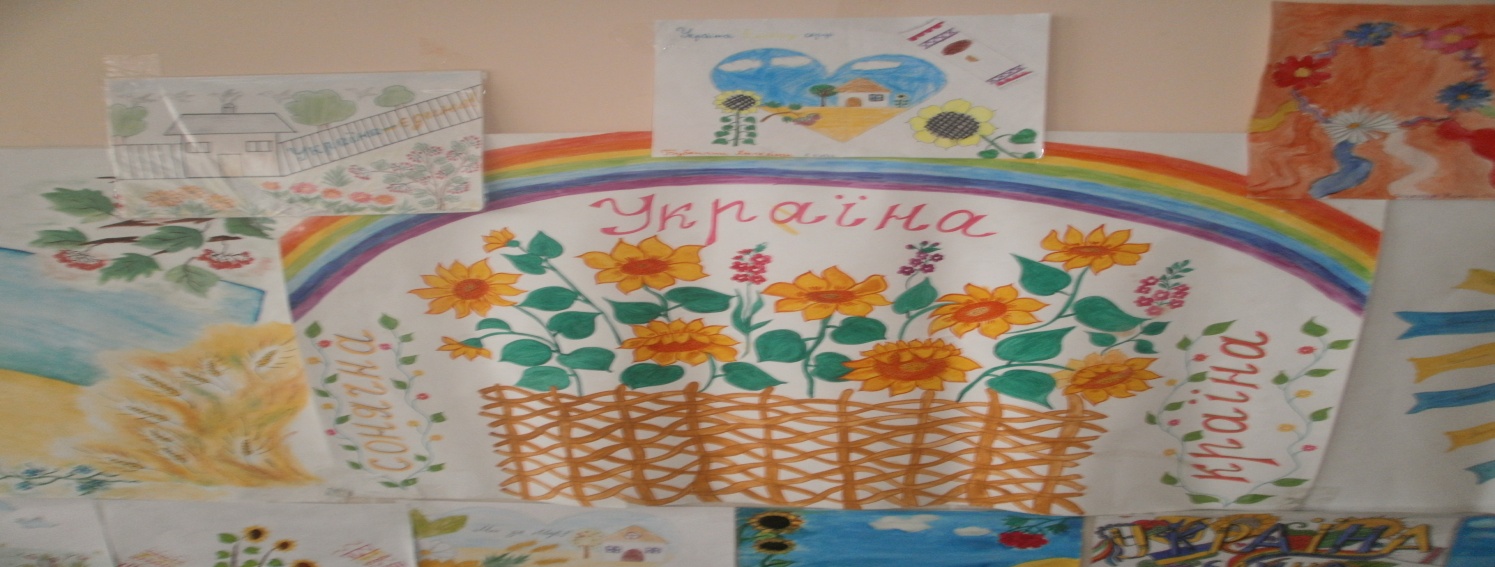 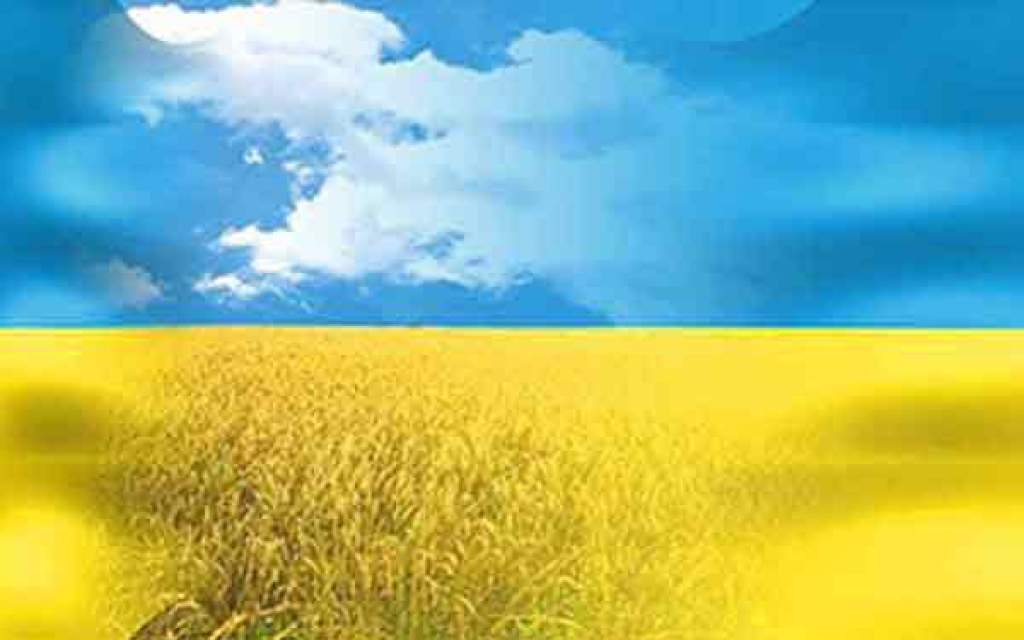 Відкритий виховний захід « Ми маємо право ..»
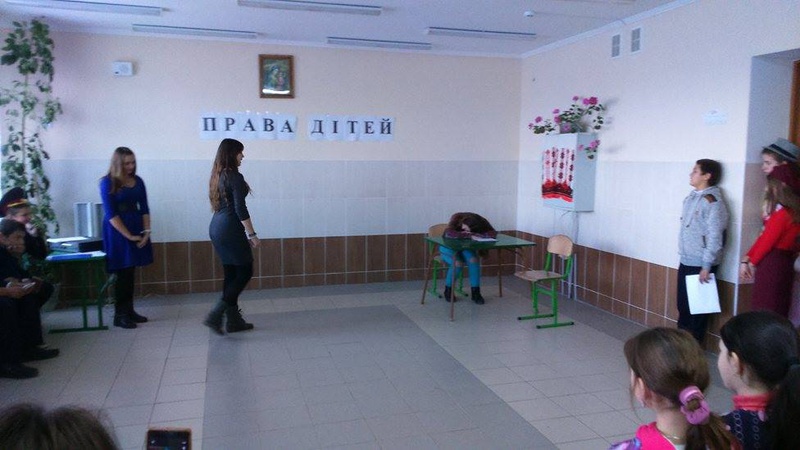 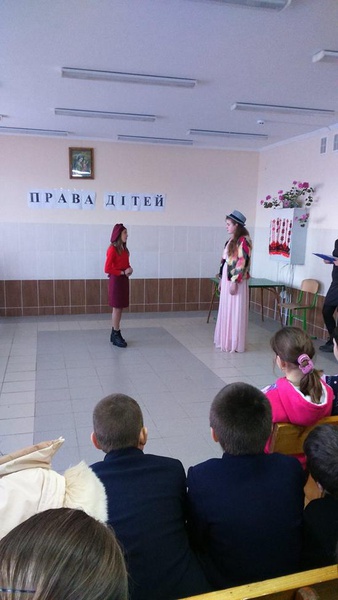 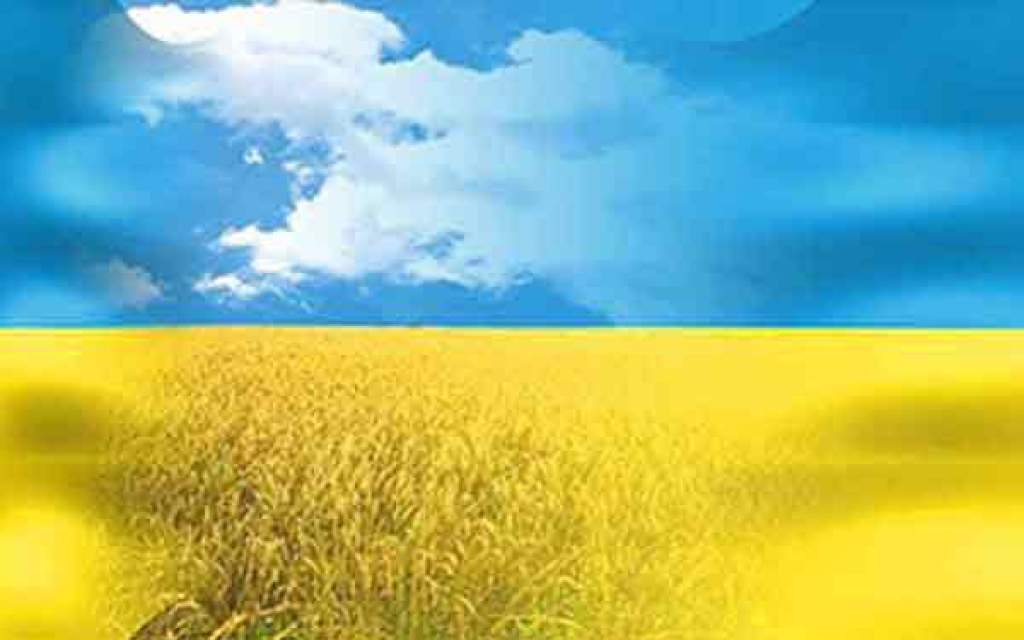 Ми – українціМи- патріоти -дочки і синиДля твого блага-все в житті здолаємБо ти найкращий, краю мій  ясний!Вітчизну й матір ми не вибираєм!.